Título de la presentación: evento, ubicación, duración
Autores
Fecha de Presentación
Antecedentes
Escribe una breve narrativa
descripción del evento
descripción de la investigación
resultados clave de la investigación 
acciones tomadas 
implicaciones y recomendaciones para la salud pública
Narrativa del eventoEvento, Ubicación, Duración
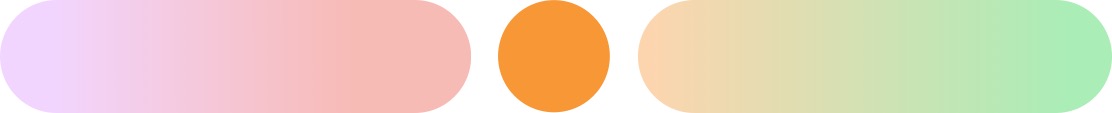 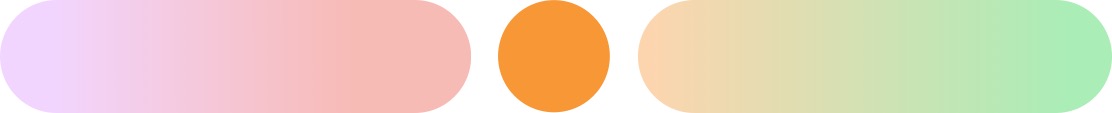 Sospechosos
Información Epidemiológica
Casos
Muertes
####
####
Período 
DD/MM/AA (Fecha de Inicio) – DD/MM/AA (Fecha de Finalización)
Insertar curva epidémica
Confirmados
Casos
Muertes
####
####
Probables
Casos
Muertes
####
####
Tasa de letalidad entrelos casos confirmados
%
Métricas 7-1-7
Fecha de finalización de la respuesta temprana
DD MM AAAA
Describa brevemente la razón para identificar esta fecha y cualquier observación clave.Las definiciones se pueden encontrar en la pestaña de notas.
Fecha de notificación
DD MM AAAA
Describa brevemente la razón para identificar esta fecha y cualquier observación clave.Las definiciones se pueden encontrar en la pestaña de notas.
Fecha de aparición
DD MM AAAA
Describa brevemente la razón para identificar esta fecha y cualquier observación clave.Las definiciones se pueden encontrar en la pestaña de notas.
Fecha de detección
DD MM AAAA
Describa brevemente la razón para identificar esta fecha y cualquier observación clave.Las definiciones se pueden encontrar en la pestaña de notas.
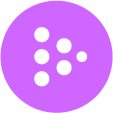 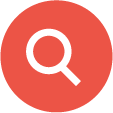 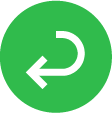 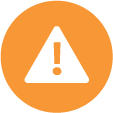 Notificación
Respuesta
Detección
Intervalo
Intervalo
Intervalo
# días
# días
# días
¿Se cumplió la 
métrica de 7 días?
¿Se cumplió la 
métrica de 1 día?
¿Se cumplió la métrica de 7 días?
Si/No
Si/No
Si/No
Evento, Ubicación, Duración
[Speaker Notes: Date of emergence
For endemic diseases: date on which a predetermined increase in case incidence over baseline rates occurred
For non-endemic diseases: date on which the index case or first epidemiologically linked case first experienced symptoms
For other public health events: date the threat first met criteria as a reportable event based on country reporting standards
Date of detectionDate the event is first recorded by any source or in any system
Date of notificationDate the event is first reported to a public health authority responsible for action
Date of early response completionDate on which all applicable early response actions were completed (see below)
Early response actionsReference this list to determine the dates of early response initiation and completion. 
Initiate investigation or deploy investigation/response team
Conduct epidemiologic analysis of burden, severity and risk factors, and perform initial risk assessment 
Obtain laboratory confirmation of the outbreak etiology 
Initiate appropriate case management and infection prevention and control (IPC) measures in health facilities 
Initiate appropriate public health countermeasures* in affected communities *Procurement and distribution of commodities in the community to prevent outbreak spread (e.g., vaccines, ORS sachets, antimicrobial agents, water treatment, soap, insect repellants, bed nets, PPE), initiation of public health and social measures (e.g., masking, travel restrictions, quarantine, food recall, boil water advisory) 
Initiate appropriate risk communication and community engagement activities 
Establish a coordination mechanism]
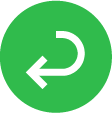 Medidas de respuesta temprana
Fecha de finalización de la respuesta temprana: Fecha en la que se completaron todas las medidas de respuesta temprana aplicables
Evento, Ubicación, Duración
Cuellos de botella y Facilitadores
Detección
Notificación
Respuesta
Intervalo
Intervalo
Intervalo
# días
# días
# días
¿Se cumplió la 
métrica de 7 días?
¿Se cumplió la 
métrica de 1 día?
¿Se cumplió la métrica de 7 días?
Si/No
Si/No
Si/No
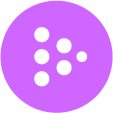 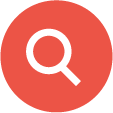 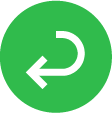 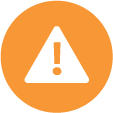 Evento, Ubicación, Duración
Recomendaciones
Medidas inmediatasMedidas que se implementan de inmediato (p. ej., dónde los recursos están disponibles o anticipados)
Medidas a más largo plazoMedidas para la planificación y el financiamiento a más largo plazo (p. ej., a través de ciclos de planificación y presupuesto)
Gracias